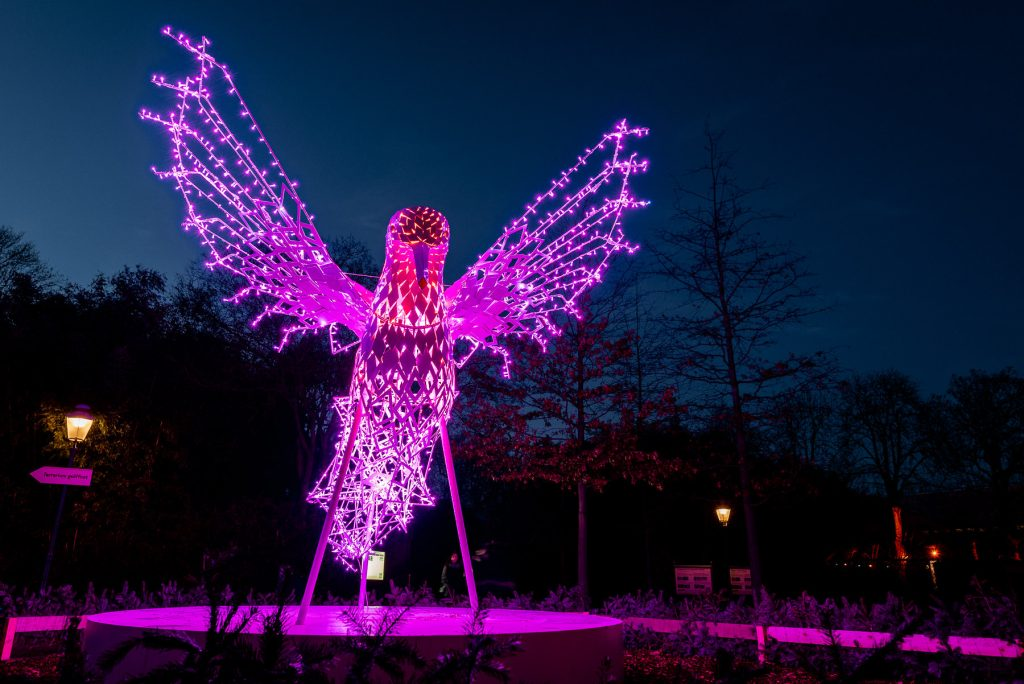 Laser-Particle Acceleration at HZDR
Semantic x-Lab Kick-off
Institute of Radiation Physics· Laser-Particle Acceleration · Dr. Hans-Peter Schlenvoigt · hp.schlenvoigt@hzdr.de · www.hzdr.de
Laser-driven particle acceleration
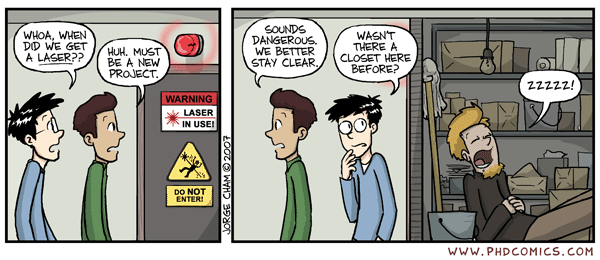 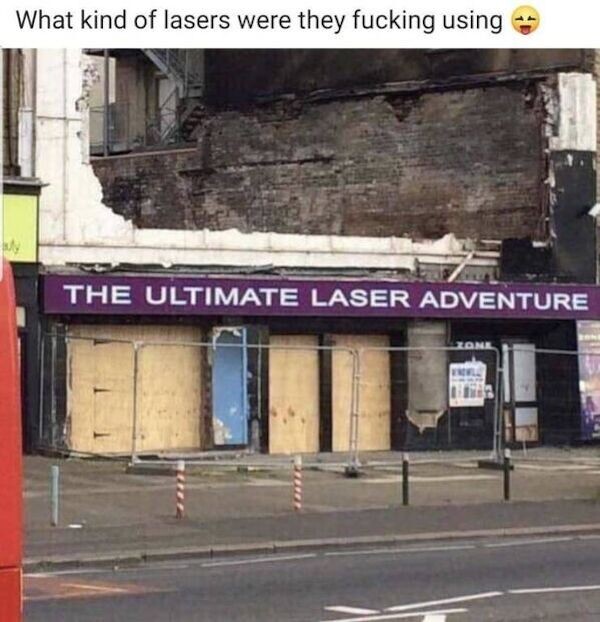 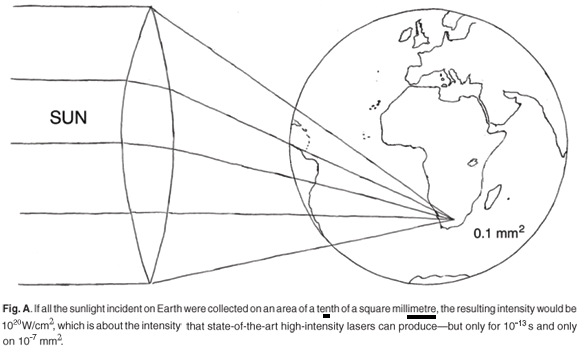 Schwoerer H. (2008). Particle acceleration with lasers. S. Afr. J. Sci. 104, 299-304.
2
10.06.2025
Semantic x-Lab Use Case I - Data and Metadata at High-Power Laser-Plasma-Experiments
Laser-driven particle acceleration in reality
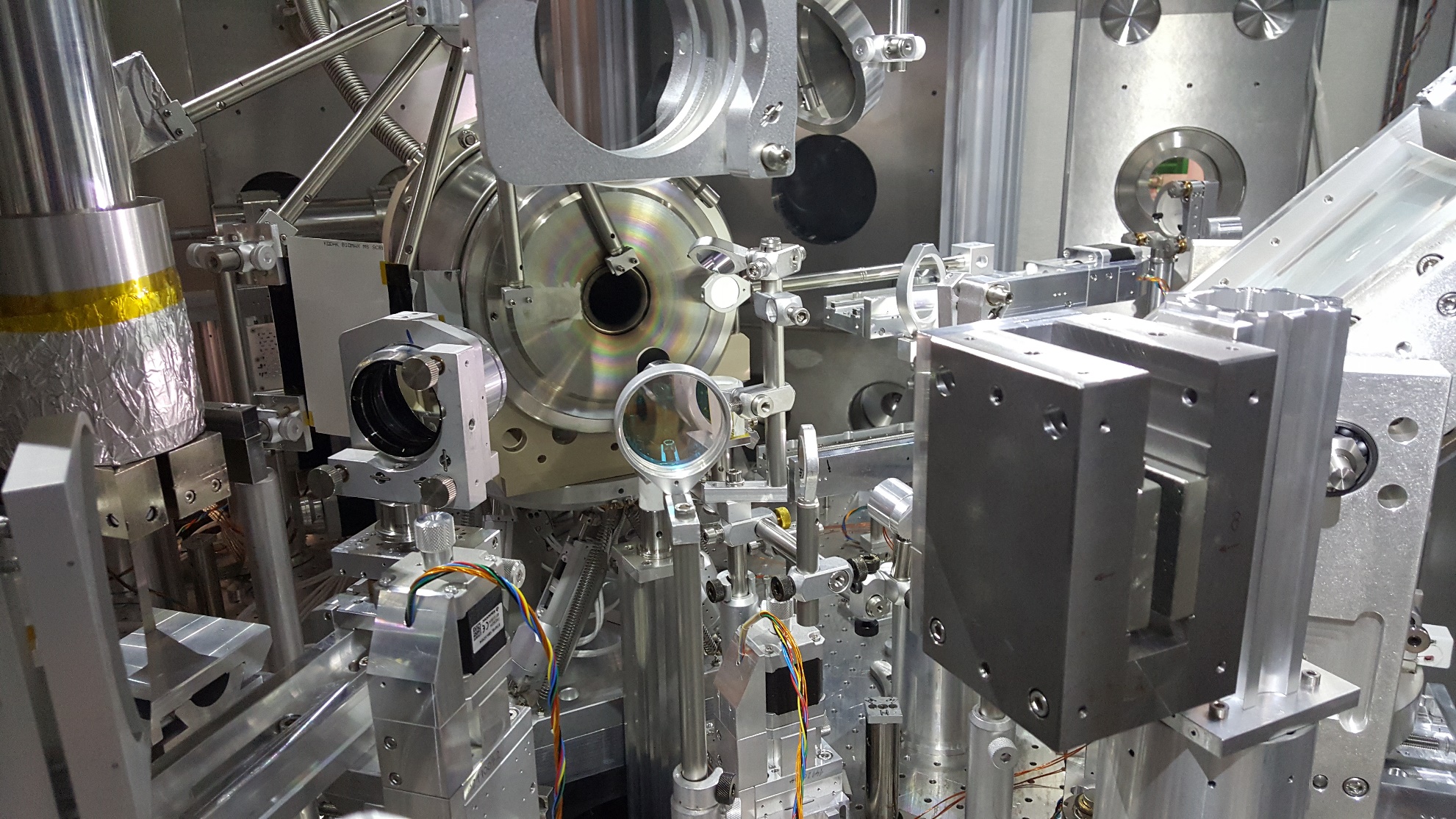 Drive laser
Particles
Particles
Optical plasma diagnostics
3
10.06.2025
Semantic x-Lab Use Case I - Data and Metadata at High-Power Laser-Plasma-Experiments
User experiments: Theory and reality
Example on solid-density plasma experiments
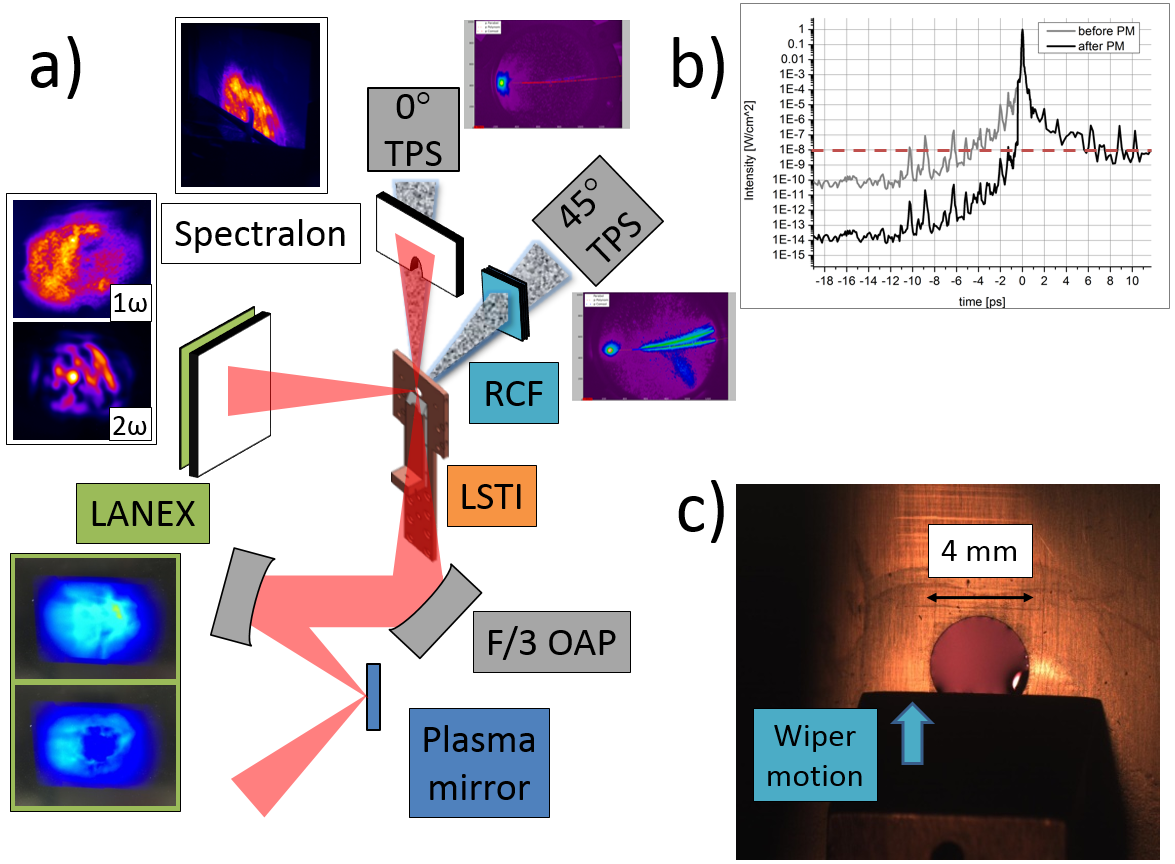 4
10.06.2025
Semantic x-Lab Use Case I - Data and Metadata at High-Power Laser-Plasma-Experiments
2020 roadmap on plasma accelerators (New J. Phys. 23 031101) , Courtesy of L. Obst-Huebl
Experiment laser shot cycle and data flow
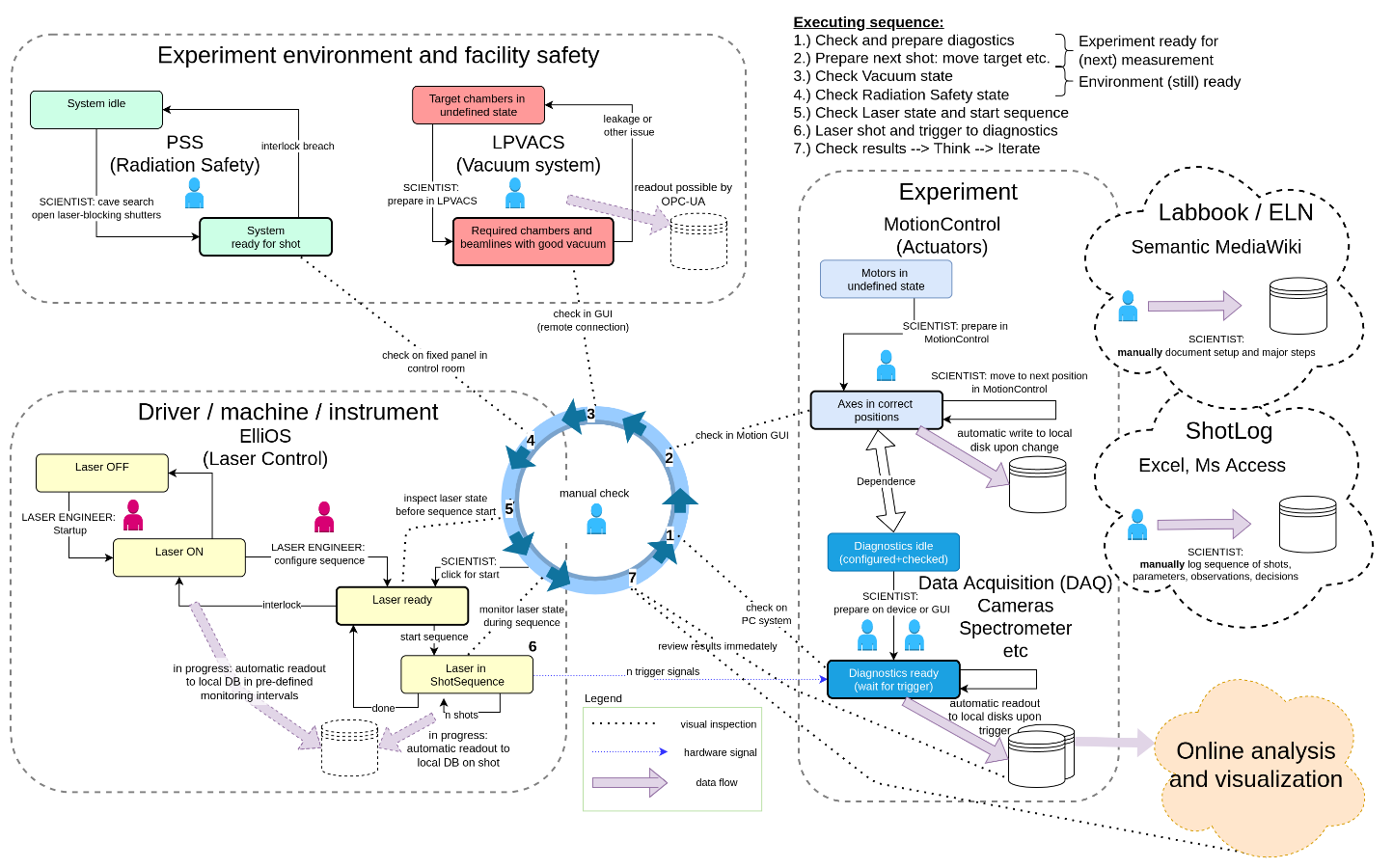 5
10.06.2025
Semantic x-Lab Use Case I - Data and Metadata at High-Power Laser-Plasma-Experiments
Tabs for tasks
Customized Meta/Data-Logging
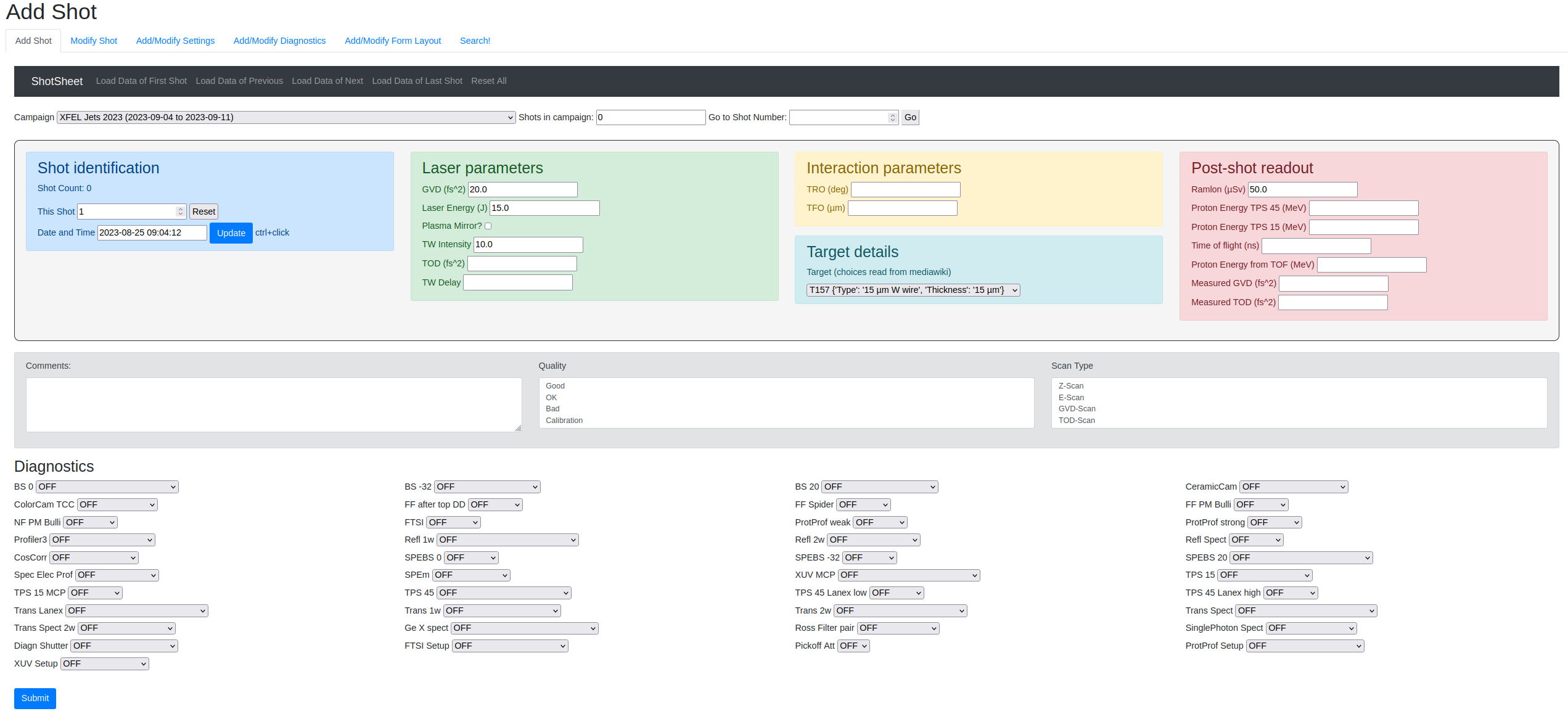 Data fields, in groups
Metadata fields
Annotations: Comments and tags
States of each device
6
10.06.2025
Semantic x-Lab Use Case I - Data and Metadata at High-Power Laser-Plasma-Experiments
LPA data-management efforts
Tools 


and
 automation
Domain-specific standard
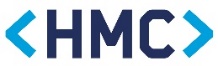 Data repository
Data
Electronic Lab Documentation
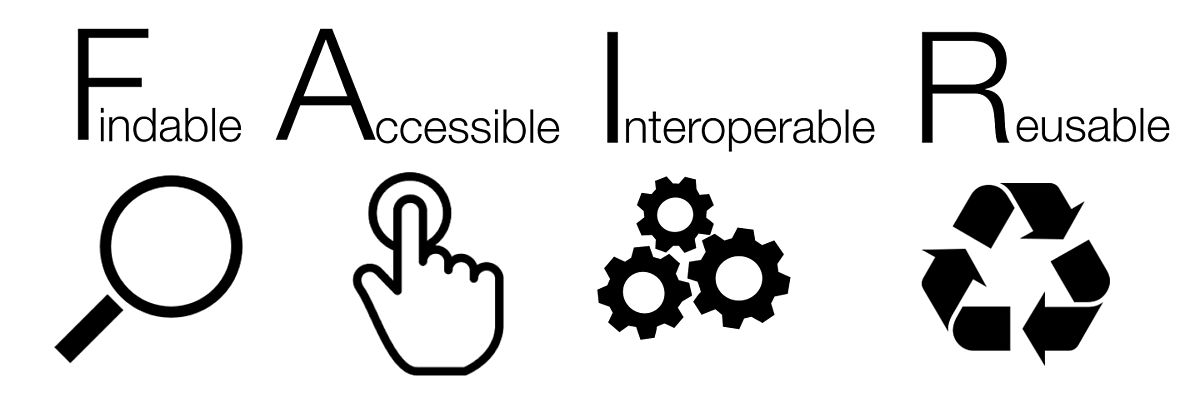 Simulations
Experiments
Metadata catalogue
Metadata
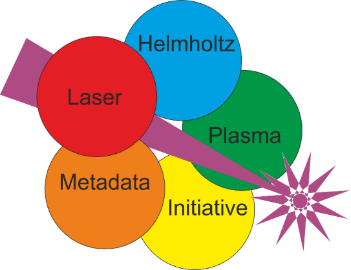 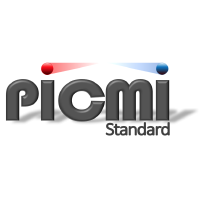 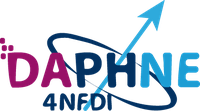 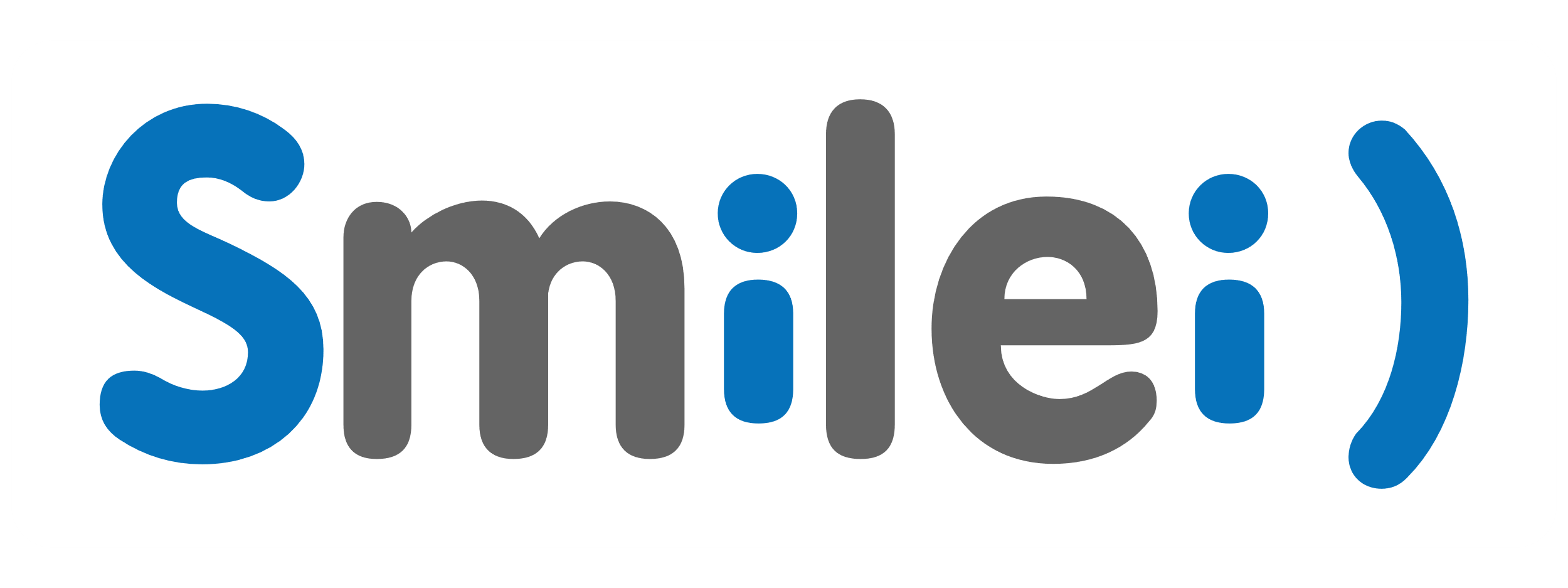 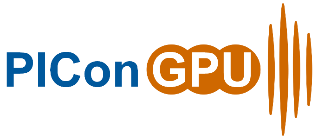 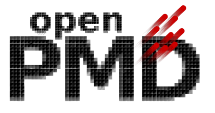 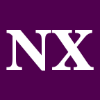 7
10.06.2025
Semantic x-Lab Use Case I - Data and Metadata at High-Power Laser-Plasma-Experiments
Metadata at LPA
Experiments
raw data often images
no experimental technique ontology yet, but plan to add to PANET (in DAPHNE 2.0)
draft glossary of experiment metadata in HELPMI, trials to match with NeXus ontology items
also trials to find existing ontologies for reuse / to identify LPA-specific terms
laser system (meta)data
timing data, setup data, data conversion/calibration (2D image of dispersed beam to 1D spectra of species)
samples (cold target)

Simulations
openPMD exists, developed also at HZDR
ontology is drafted (from drawing board, needs community involvement)
PICMI is developed further, describing simulation input/setup  methods ontology?
8
10.06.2025
Semantic x-Lab Use Case I - Data and Metadata at High-Power Laser-Plasma-Experiments